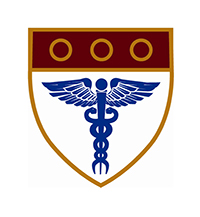 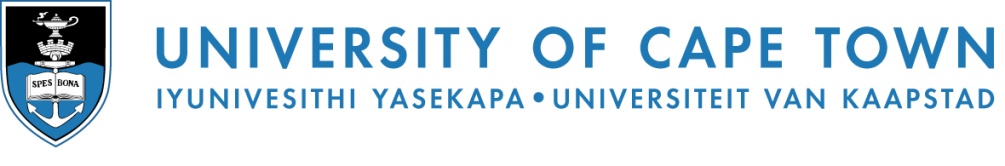 advanced IMMUNOLOGY COURSE 2024
Our advanced immunology course is running for the 15th year in 2024. Our renewed programme provides more flexibility and online content and videos, which you can cover at your own pace. We have integrated our award-winning immunopaedia content with adequate contact time with experts in the field. We begin on the second week of Feb and complete in mid-August. The course is designed for MSc, PhD, Postdocs and clinicians currently undertaking a research project in immunology. The course is worth 30 CPD points if you are HPCSA registered.
Contact: Dr Sabelo Hadebe 
Division of Immunology, room 3.25, Falmouth building
email: sabelo.hadebe@uct.ac.za
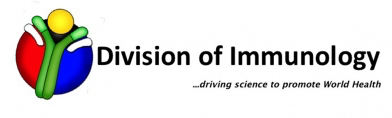 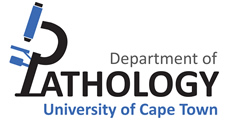 Frequently Asked questions
How does the course help me in my continued education?
 If you are HPCSA registered, the course is worth 30 CPD points
How much immunology background information is needed?
You only need university level biology, the course starts with basics
How much time commitment does the course require?
You will attend 2x per week, join lectures in person or online via Zoom
How long is the course?
The course runs between Mid-February to mid-August
How flexible is the course for someone with clinical duties?
You are only expected to attend 2x per week and do some of the coursework in your own time
How much online content do I need to cover?
We have developed an Immunopaedia online content which supplements face-to-face lectures/online lectures. You are expected to complete pre-read and answer a short-quiz before each lecture
Can I take this course if I am outside UCT?
Yes as long as you complete all DP requirements (attend online lectures, complete immunopaedia online content and quizzes, write-test and exams)
How much does it cost to attend the course?
R5000 per year
What else do I need to know?
Contact course convener about registration, people outside UCT need additional approval by FHS postgraduate admission
What can I expect to gain from the course?
You will learn both basics and advanced immunology. The course emphasises on how to read to interpret research papers and research project  proposal review by senior researchers and also peer review